Masarykova knihovnave Vsetíně
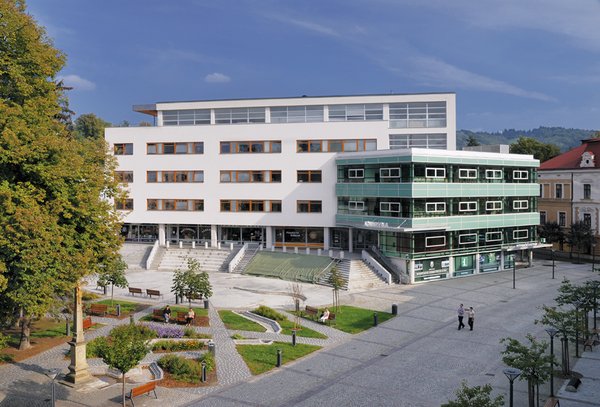 Základní informace
Masarykova veřejná knihovna Vsetín je příspěvková organizace města Vsetína
Je veřejnou knihovnou s univerzálními knihovními fondy a regionální centrum knihovnických, bibliografických a informačních služeb pro síť veřejných knihoven okresu Vsetín
Základní informace
Centrální budova knihovny na Dolním náměstí má tři patra, přístupná je hlavním vchodem z náměstí nebo přes turistické informační centrum
Vracet knihy můžete také v turistickém informačním centru
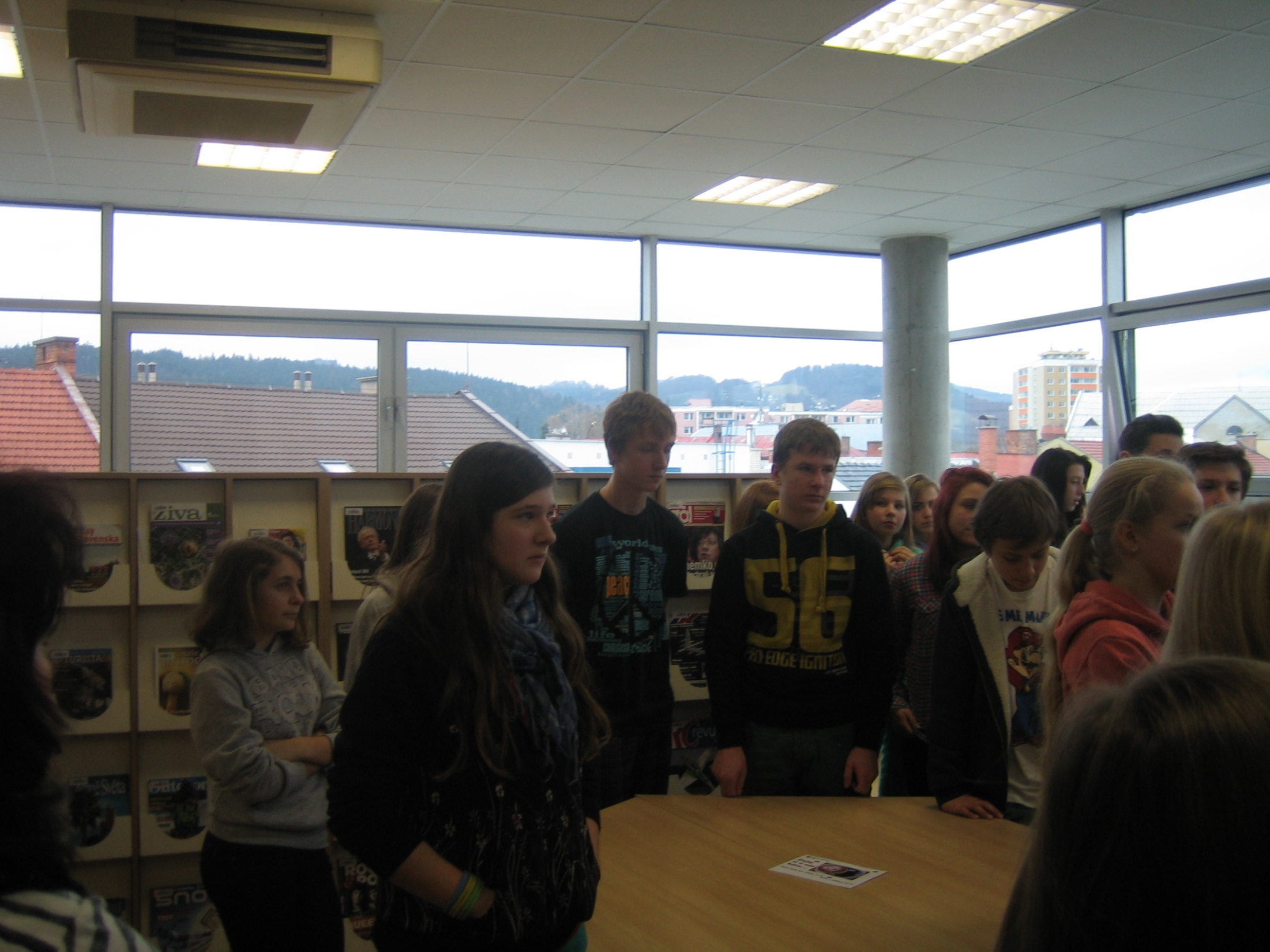 Stará radnice (galerie)
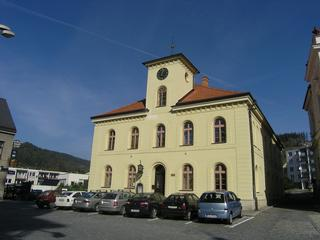 Stará radnice postavená na místě dřívější dřevěné budovy, která byla vypálena v r. 1708 uherskými povstalci stejně jako městský archív, který v ní byl uchován
Část přízemí radnice a radniční sklep sloužily jako městská šatlava
Stará radnice (galerie)
Uprostřed střechy byla vížka se zvoncem, kterým se zvonívalo odsouzeným při cestě na popraviště a nebo na poplach
 V roce 1850 byla radnice opravena a rozšířena o vězení, přistavené vzadu za radnicí a sloužila jako sídlo okresního soudu a berního úřadu
Stará radnice (galerie)
Do roku 1992 zde sídlil okresní archív a také hudební škola
Po generální opravě roku 1996 slouží přízemí jako galerie pro výstavy a je zde také zasedací síň pro slavnostní příležitosti
 Zabývá se prezentací děl současných renomovaných umělců
Výstava výtvarných prací
Nadace Masarykova gymnázia, Masarykovo gymnázium, Dům kultury uspořádali výtvarnou soutěž na téma "Prostředí pro život" a následnou výstavu oceněných prací žáků gymnázia a vsetínských základních škol.
 Motto soutěže: "Člověk ještě není dost dokonalý ani dost slušný, aby měl právo žít na něčem tak krásném, jako je Země." Karel Čapek, 1936
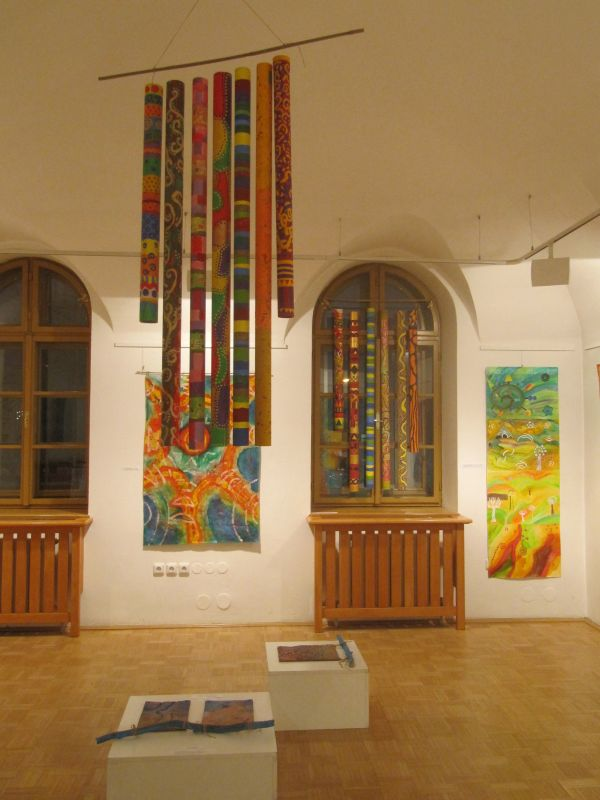 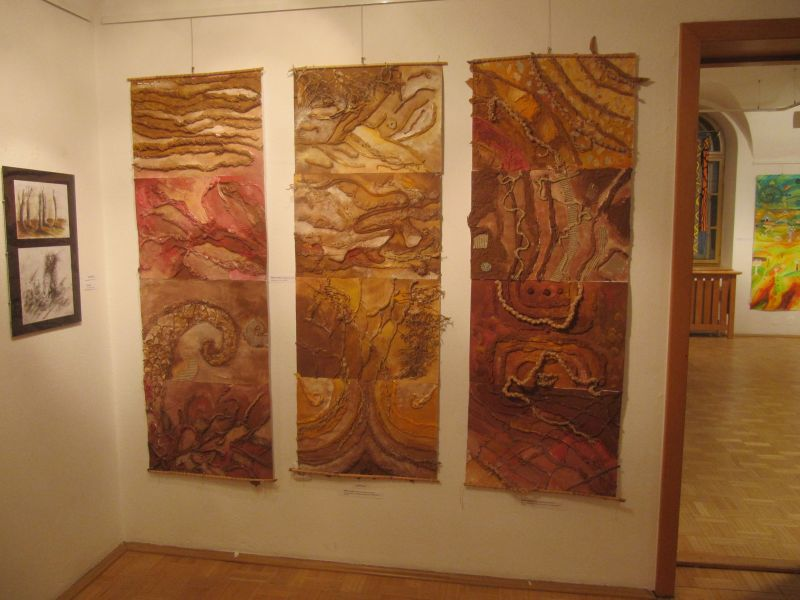 Martin Orság byl oceněn za své kresby, které vytvořilv ZŠ Karolinka. V současné době je studentem druhého ročníku Gymnázia v Rožnově pod Radhoštěm
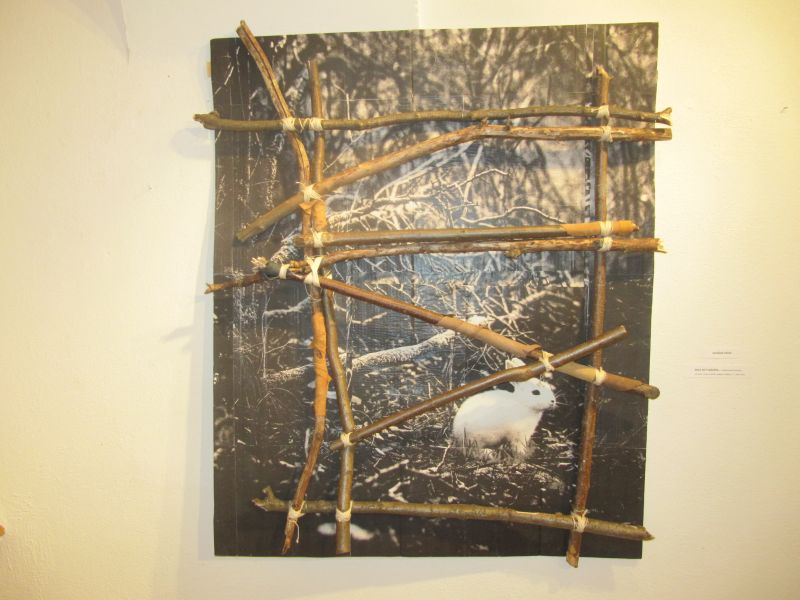 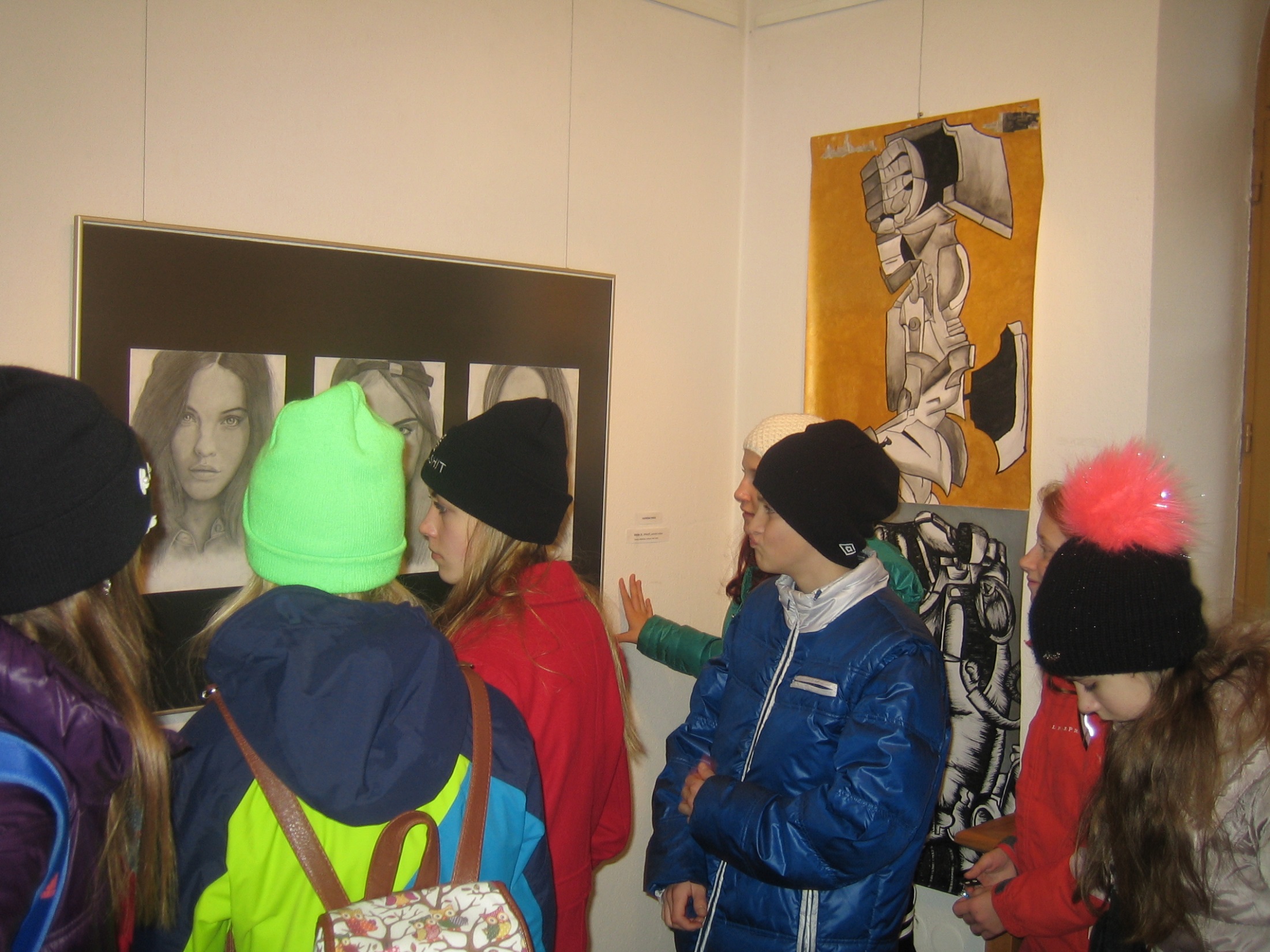 Vytvořil: Marek Holiš
Zdroje:
http://www.mvk.cz/
http://www.mgvsetin.cz/